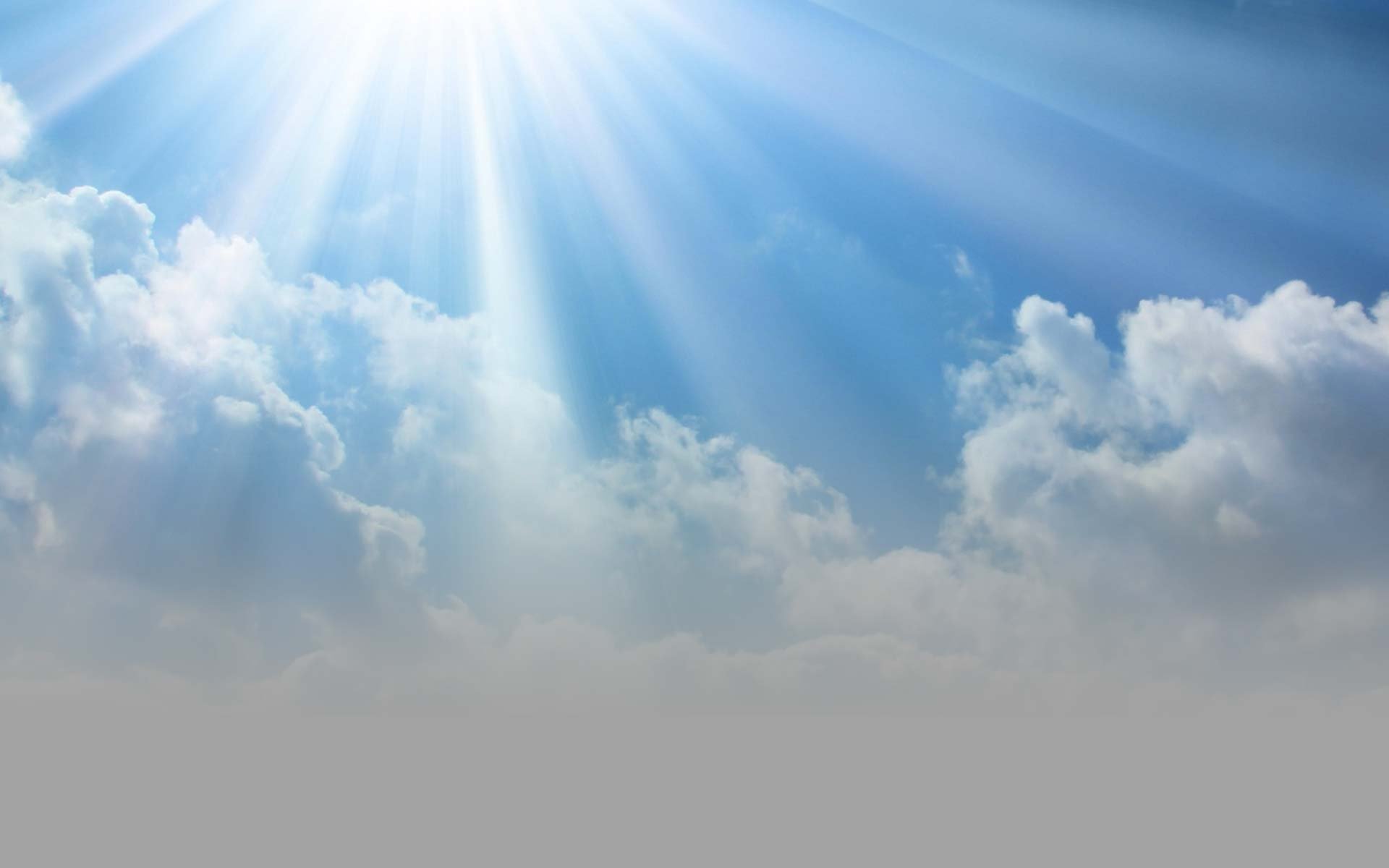 Формирование духовно – нравственной культуры
 младшего школьника на уроках ОРКСЭ. 
Выбор модуля «Православная культура»
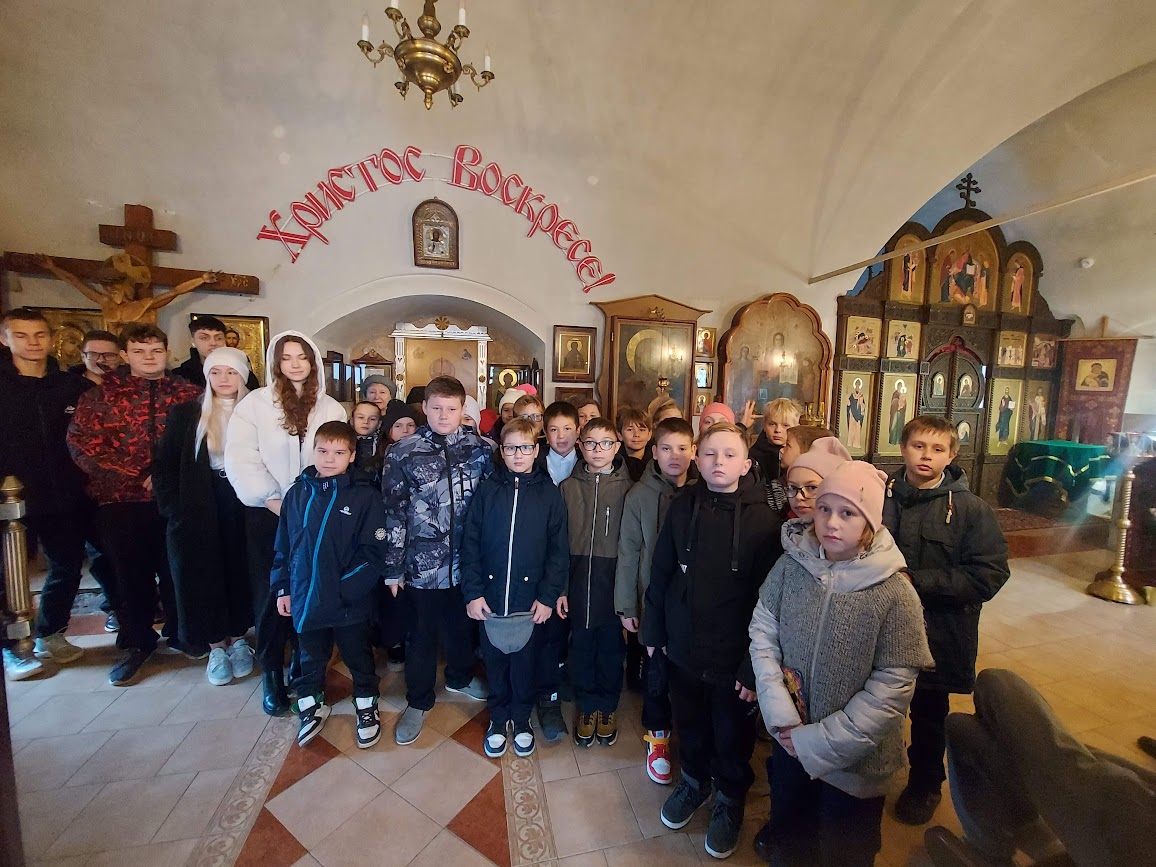 Руководитель ММО учителей 
Основ православной культуры
г.о. Серпухов
Токарь Ольга Анатольевна
30.11.2023 г
« Обеспечение духовно-нравственного развития и воспитания личности гражданина России является ключевой задачей современной государственной политики Российской Федерации»
Цитата из документа«Стратегия развития воспитания в 
Российской Федерации на период до 2025 года.
 Концепция духовно нравственного развития 
и воспитания личности гражданина России. 
Традиционные и инновационные средства и формы 
воспитательного процесса»
«Вспомнить и вернуться к православным началам педагогики особенно важно сейчас,
 когда особенно остро заметен уход от моральных и нравственных ценностей»
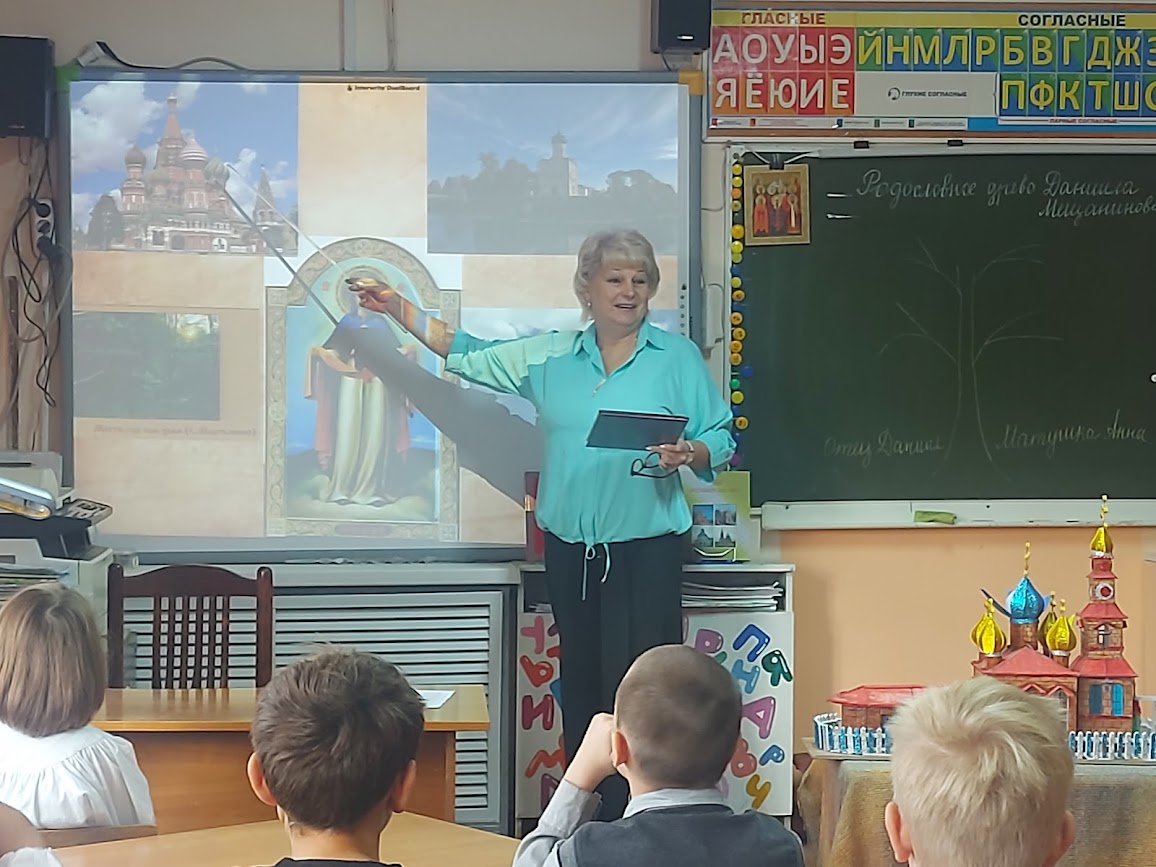 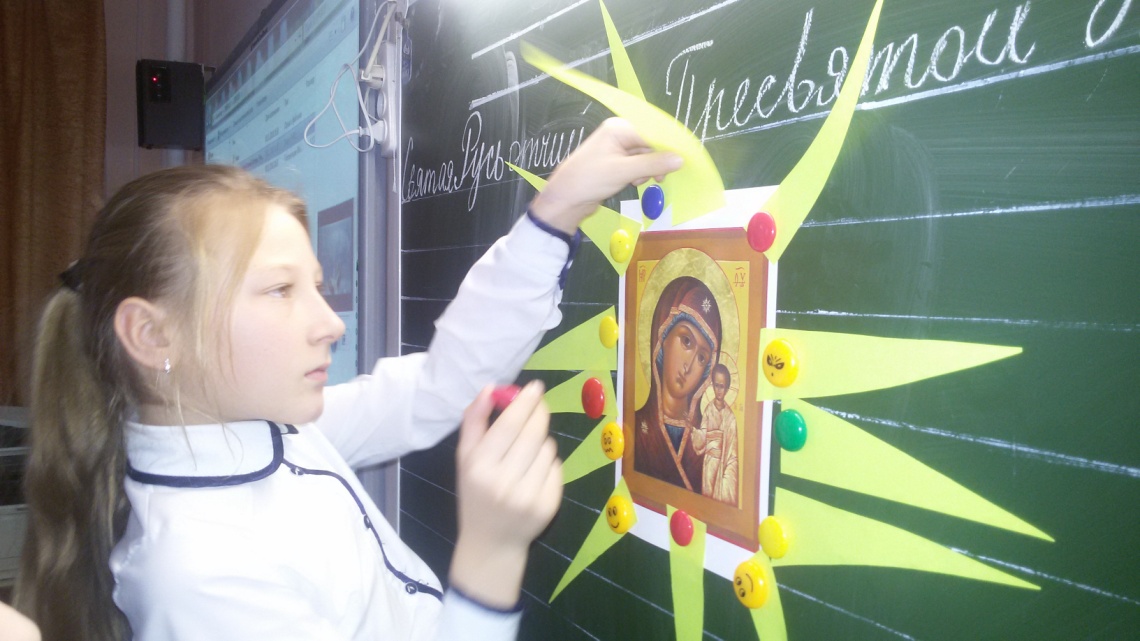 Как же сориентировать ребенка в этом многообразном мире? Как дать правильное направление по дороге к свету и добру?
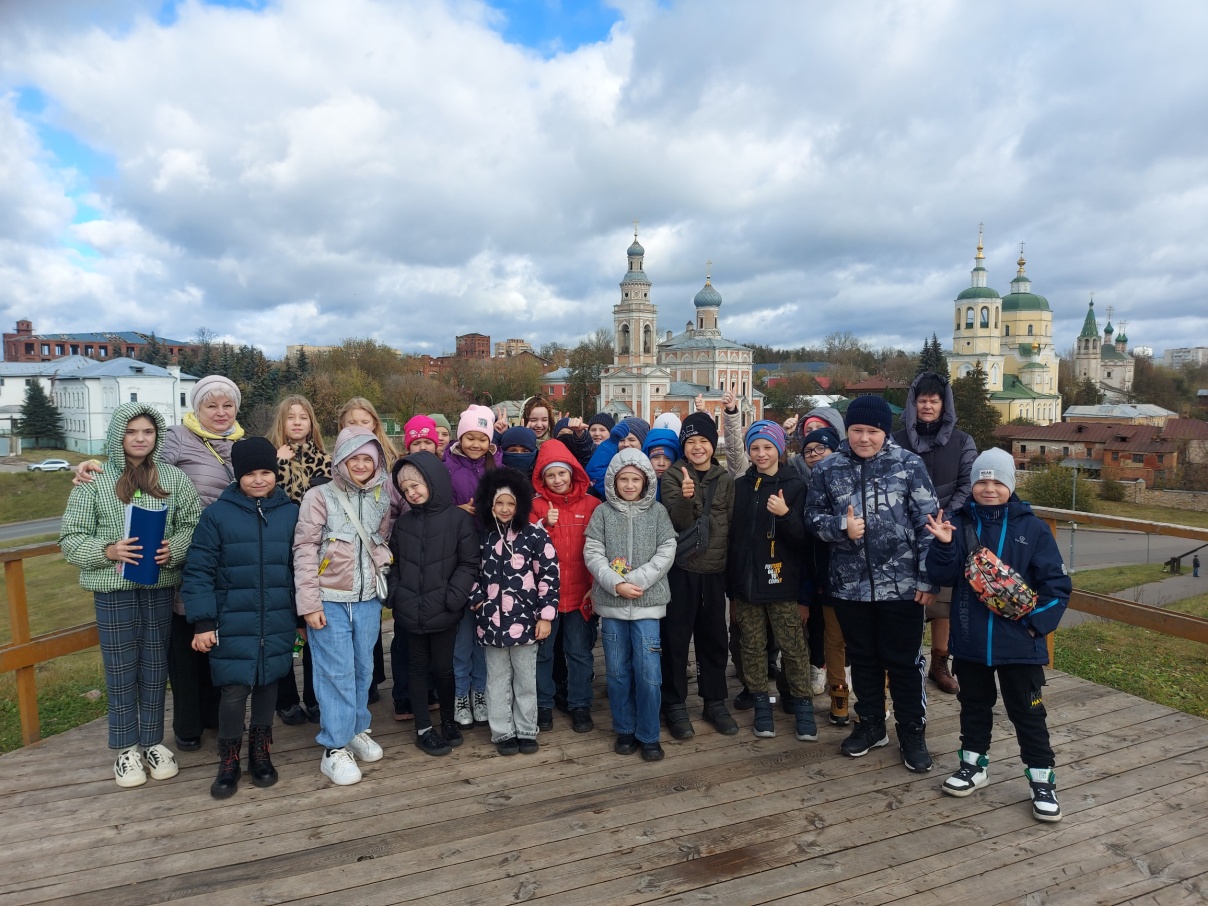 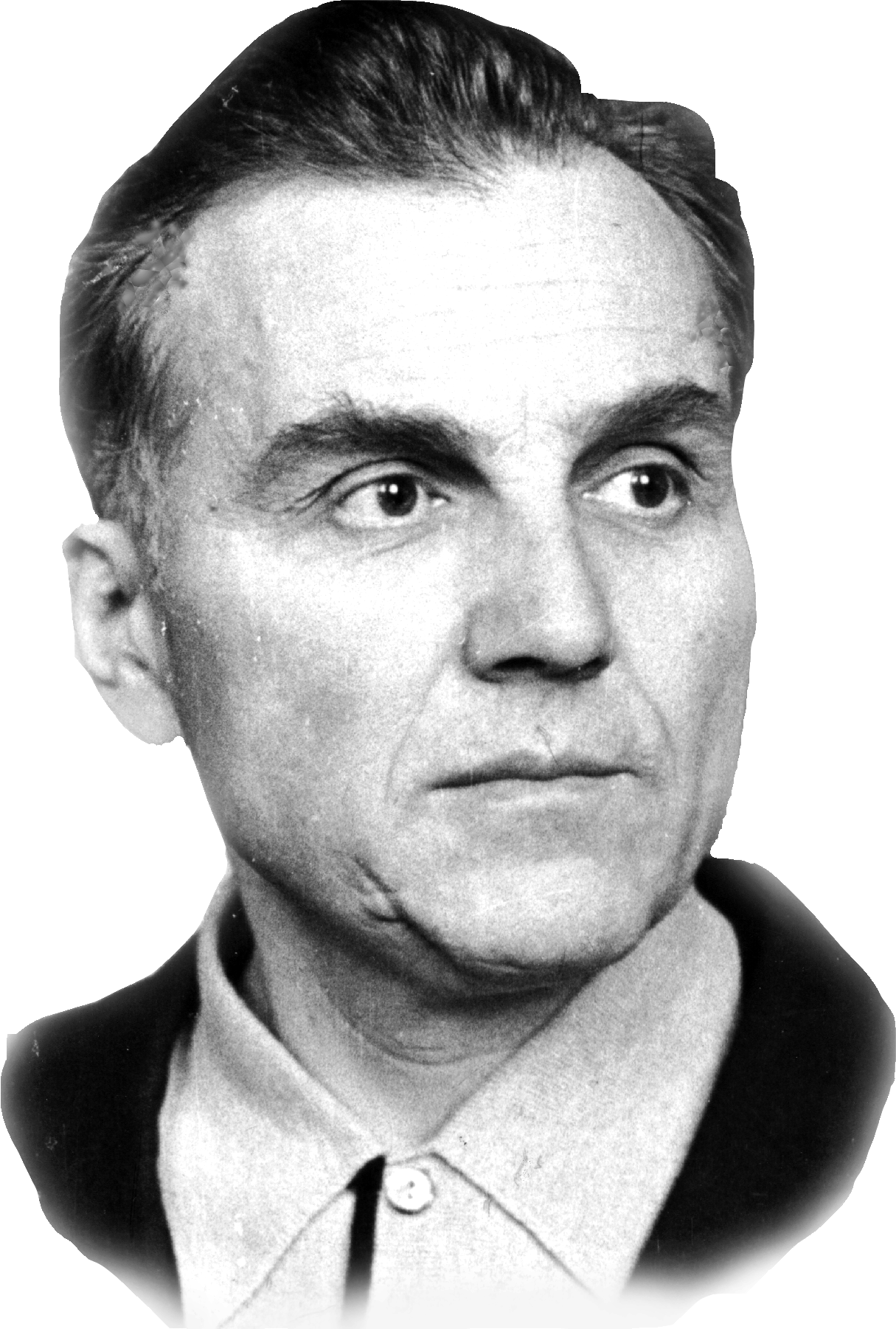 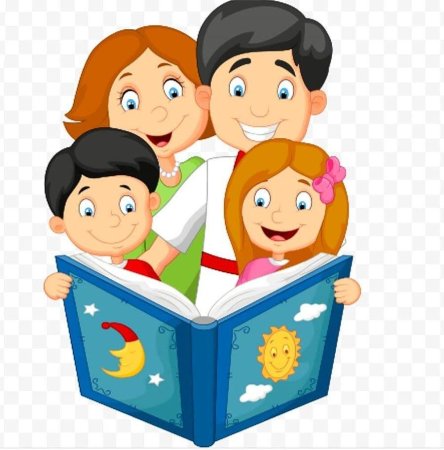 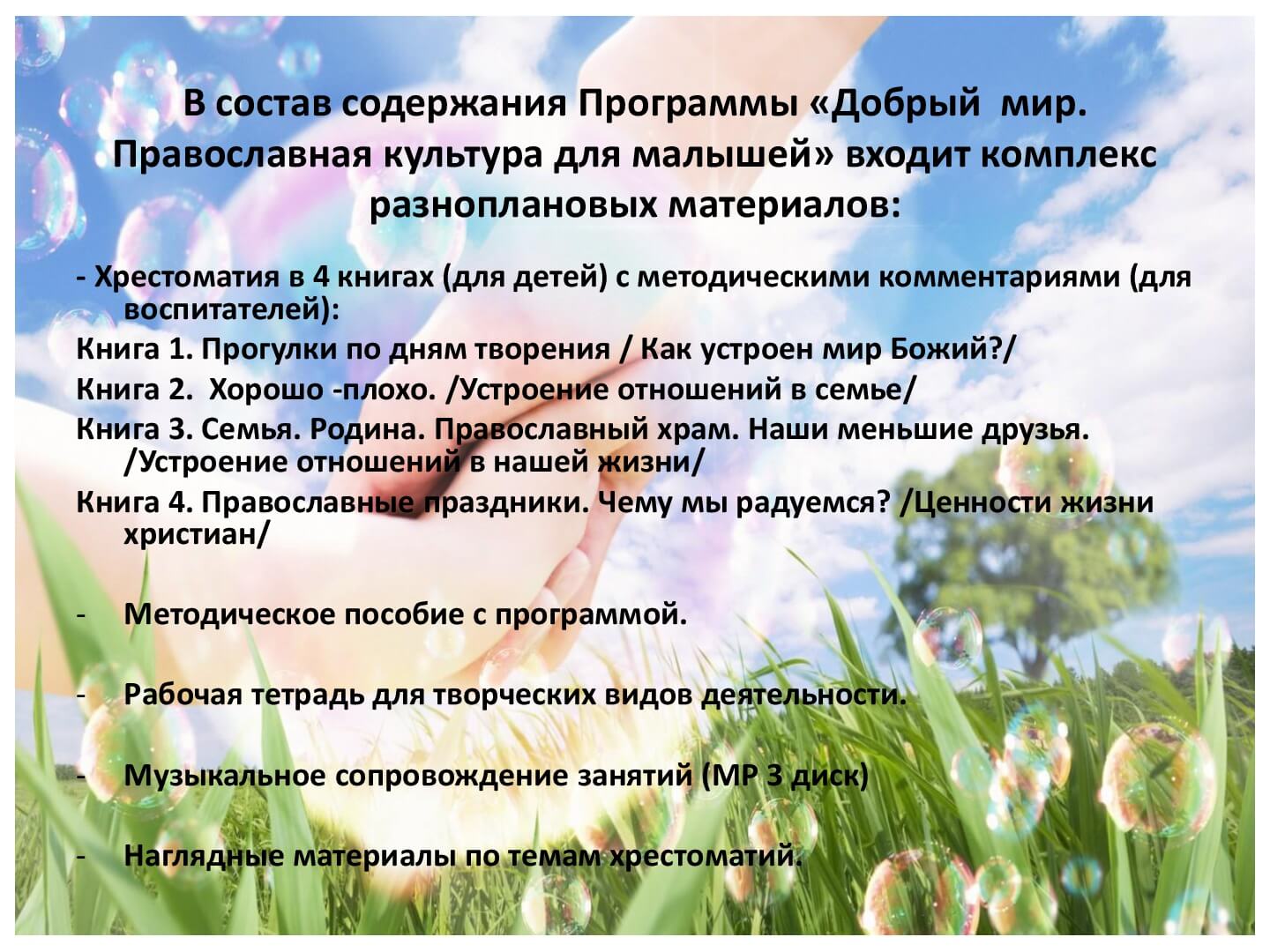 4 класс
"Народ – творец православной культуры"
УМК Л.Л. Шевченко для 1,2,3, 4 года обучения
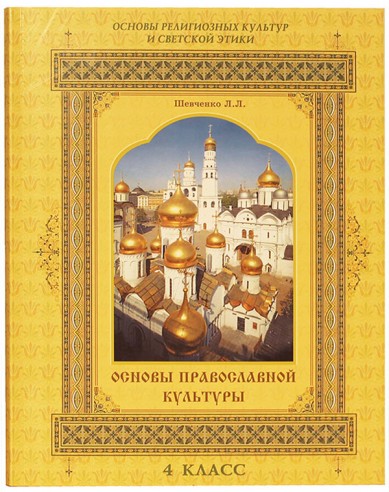 3 класс
"Православная культура вокруг тебя"-
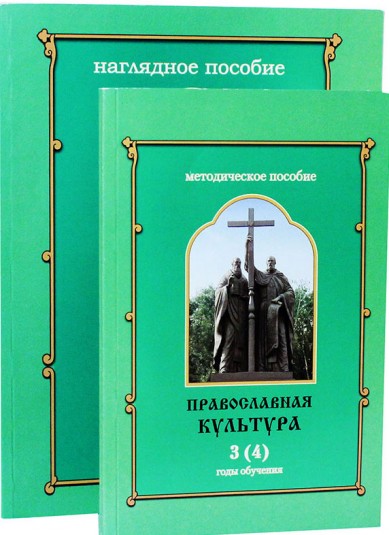 2 класс
"Ты и православная культура"
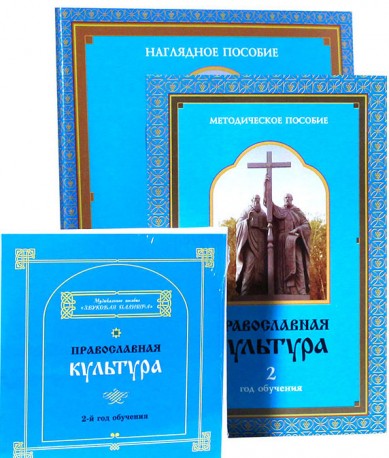 1 класс 
"Мы и мир Божий вокруг тебя"
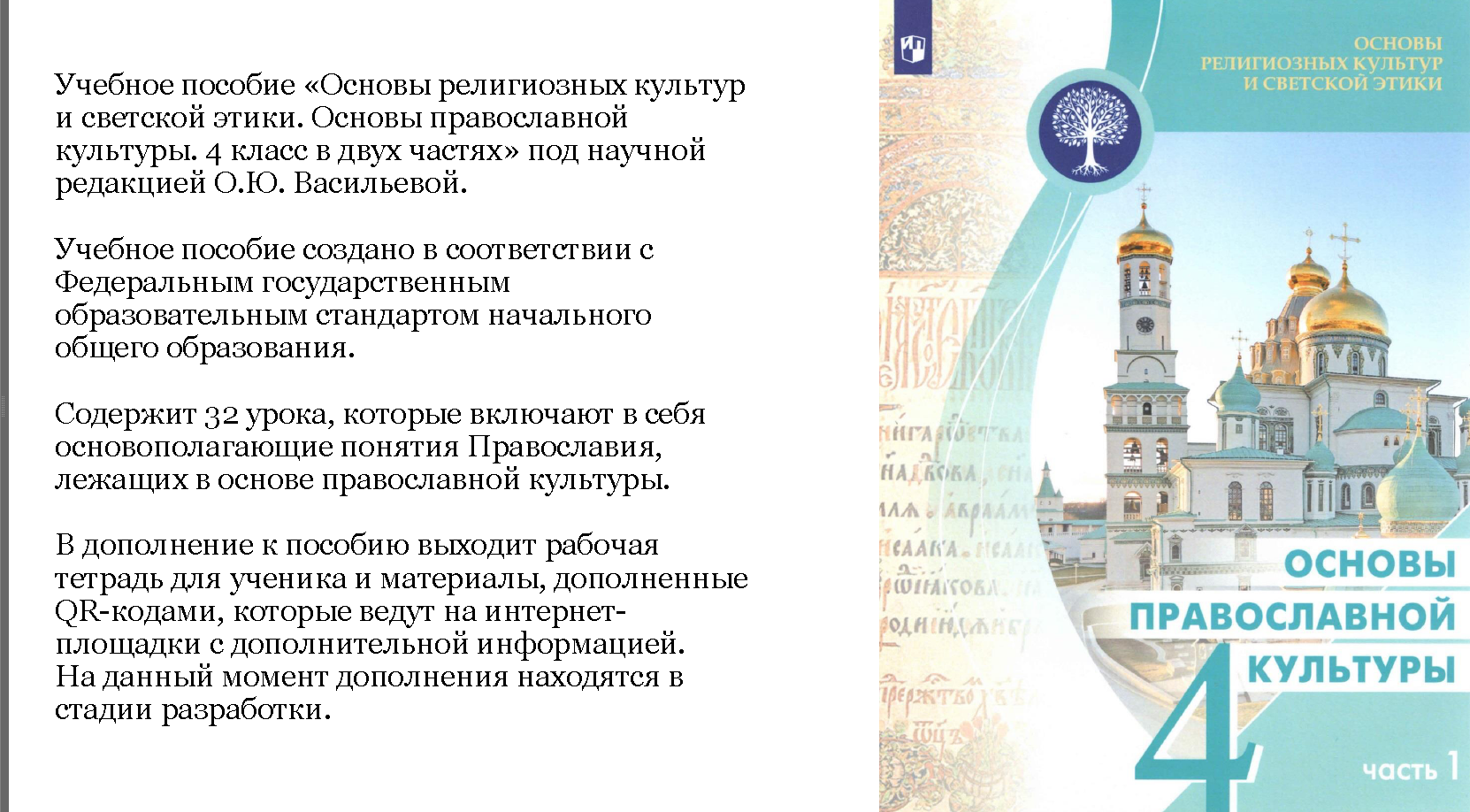 Комплект для 8 и 9 классов
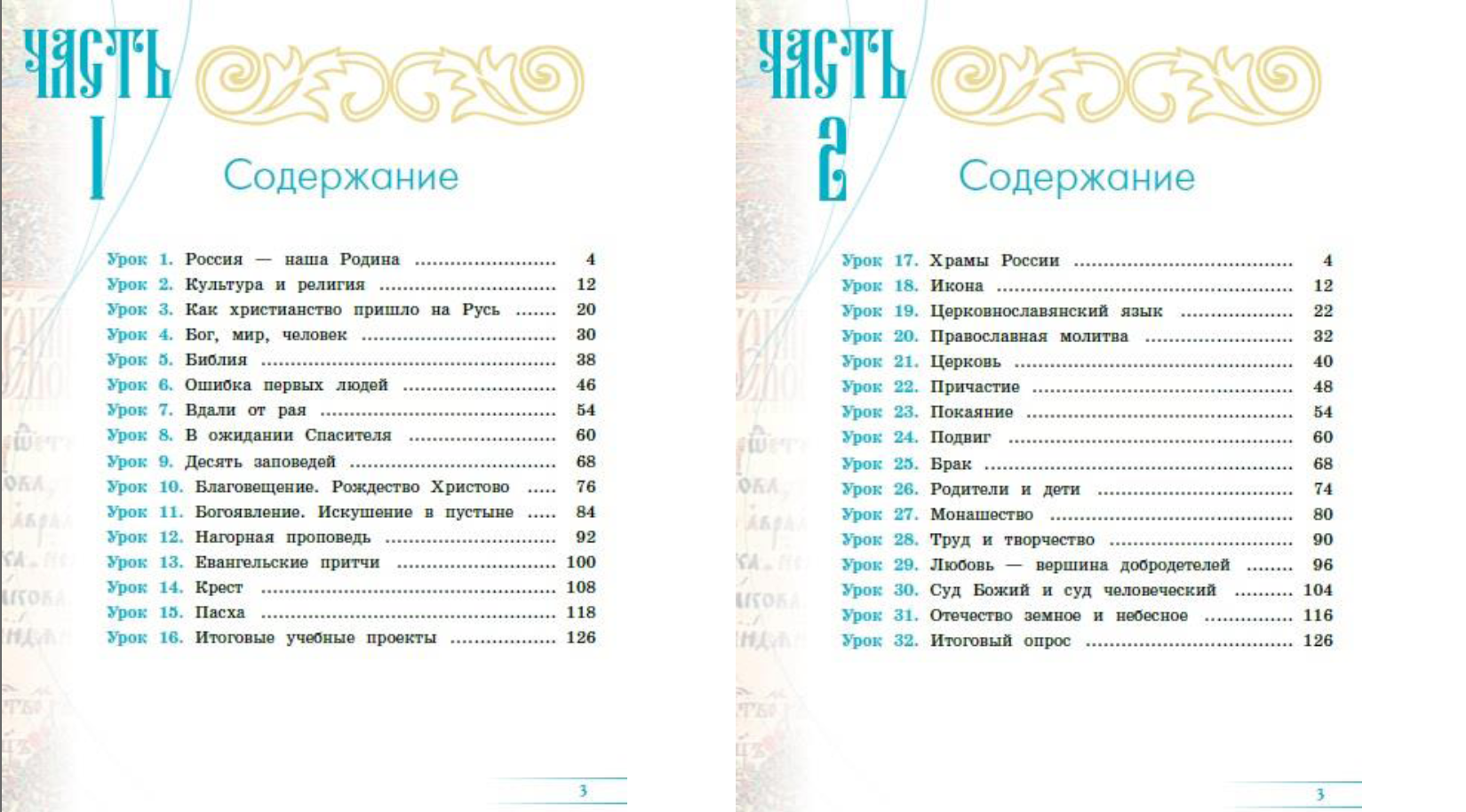 Золотое правило жизни христиан
Итак, во всем, как хотите, чтобы с вами поступали люди, так поступайте и вы с ними, ибо в этом закон и пророки (Мф. 7:12).
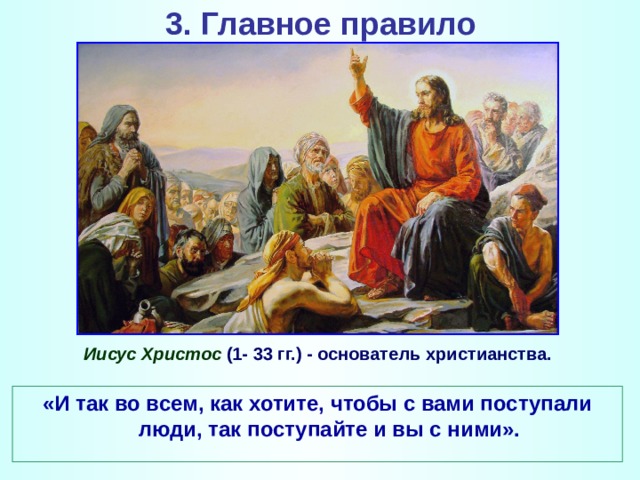 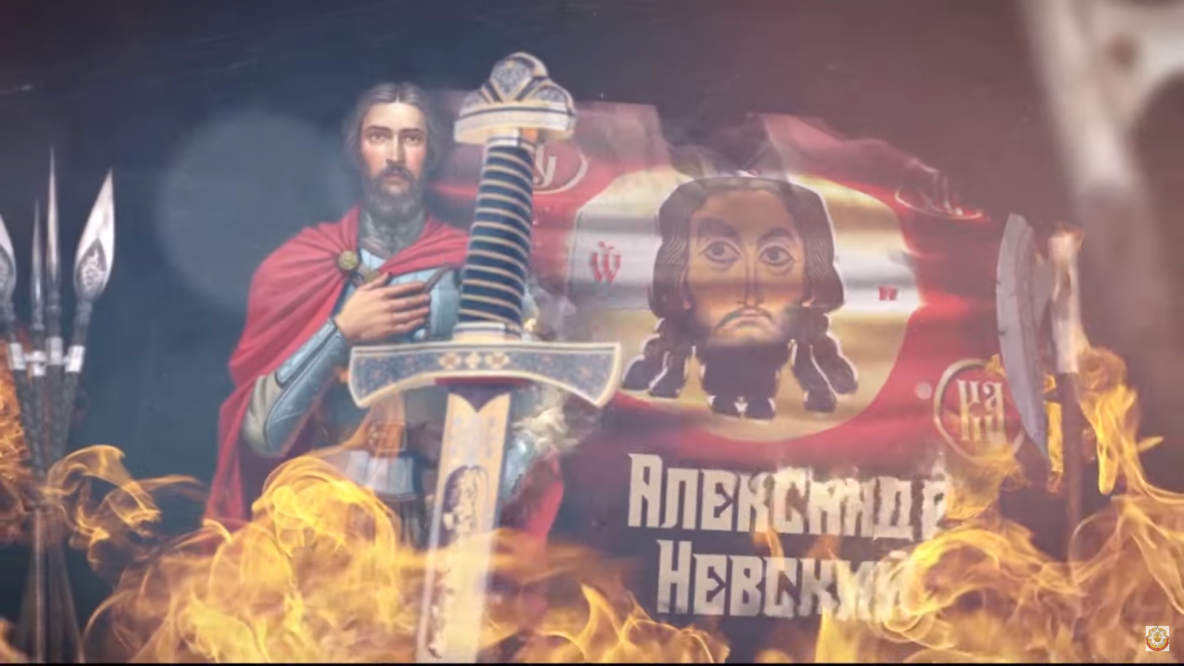 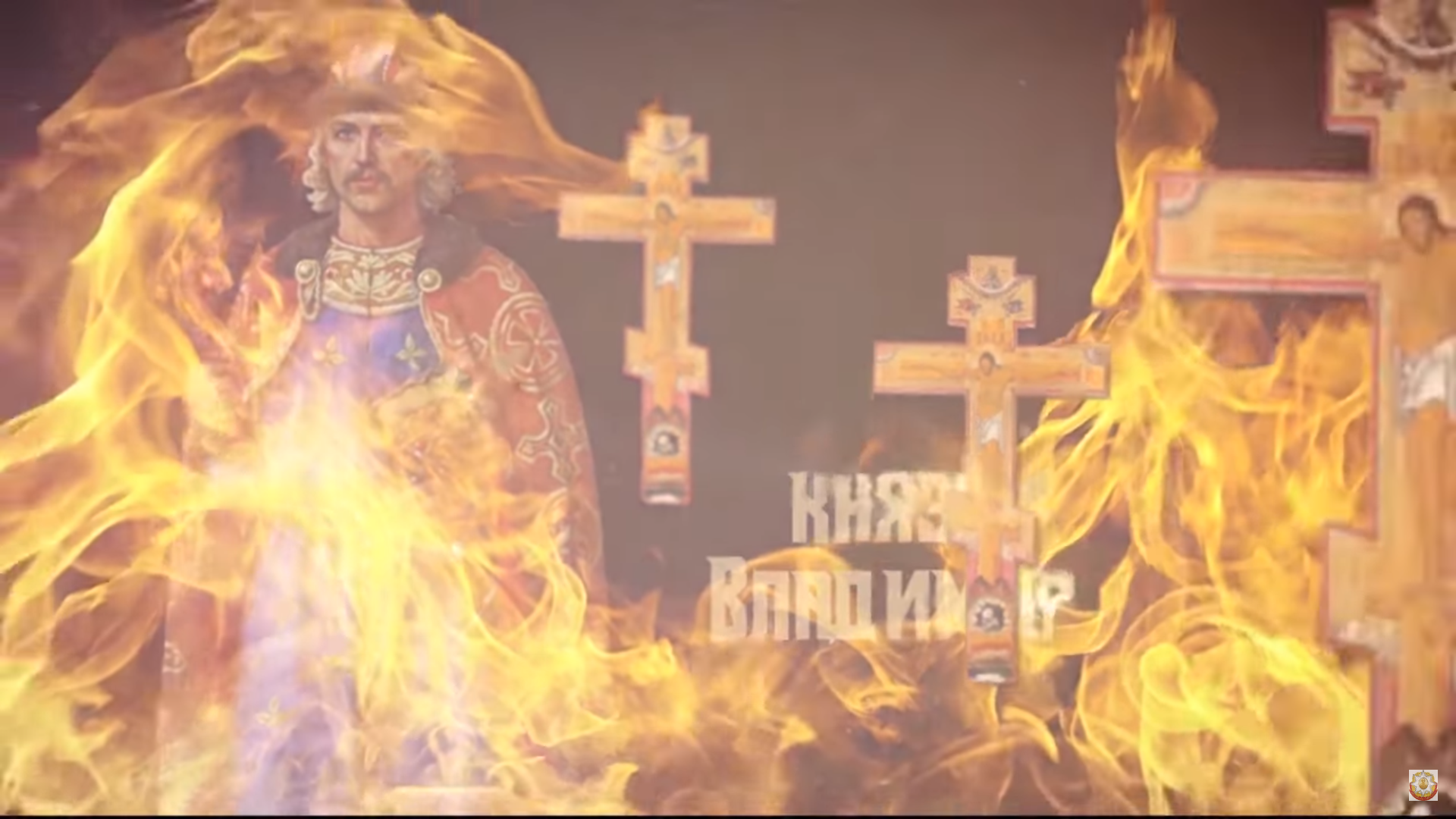 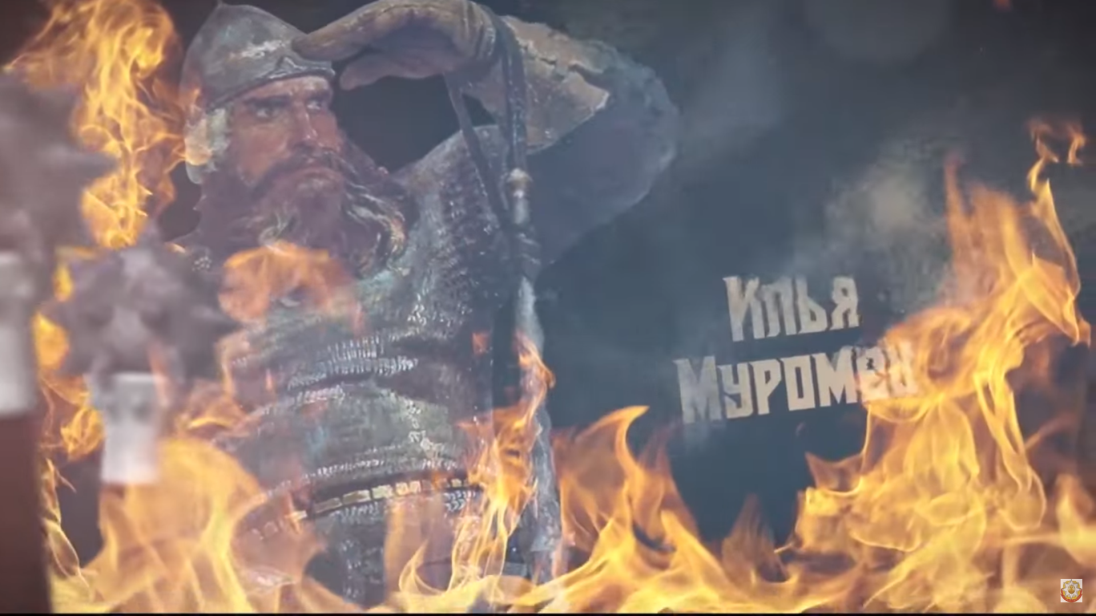 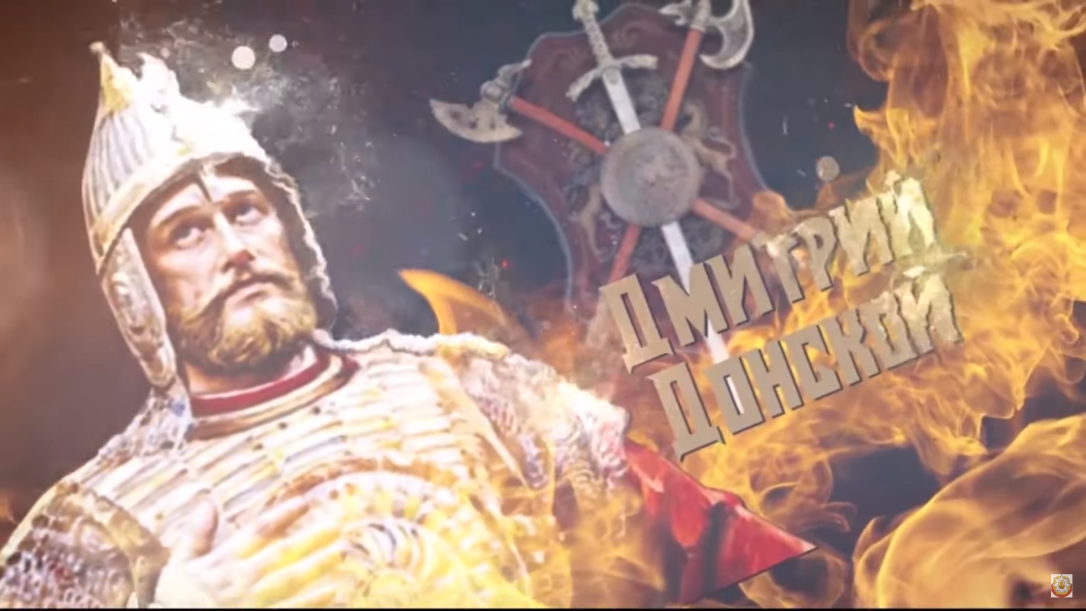 …влияние личности воспитателя на молодую душу составляет ту воспитательную силу, которой нельзя заменить ни учебниками, ни моральными сентенциями, ни системой наказаний и поощрений.
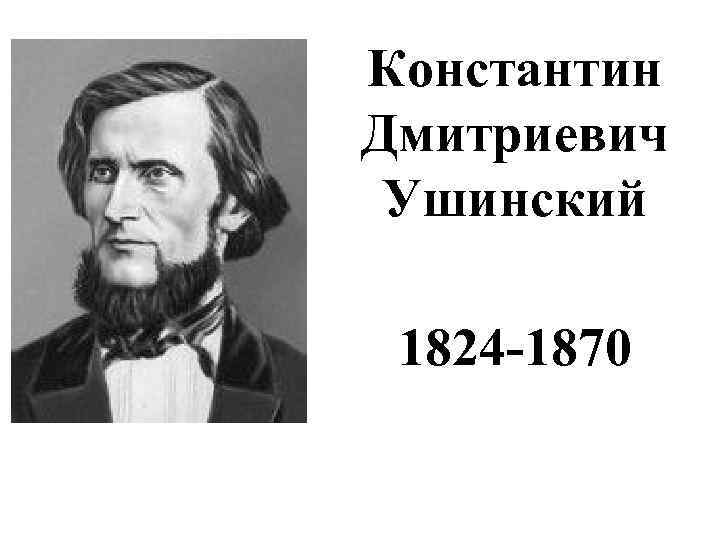 К.Д. Ушинский
Шалва Александрович Амонашвили
Сказано: творите героев.
Учитель, который воспитывает
 учеников своих героями Духа,
 сам уже есть герой Духа.